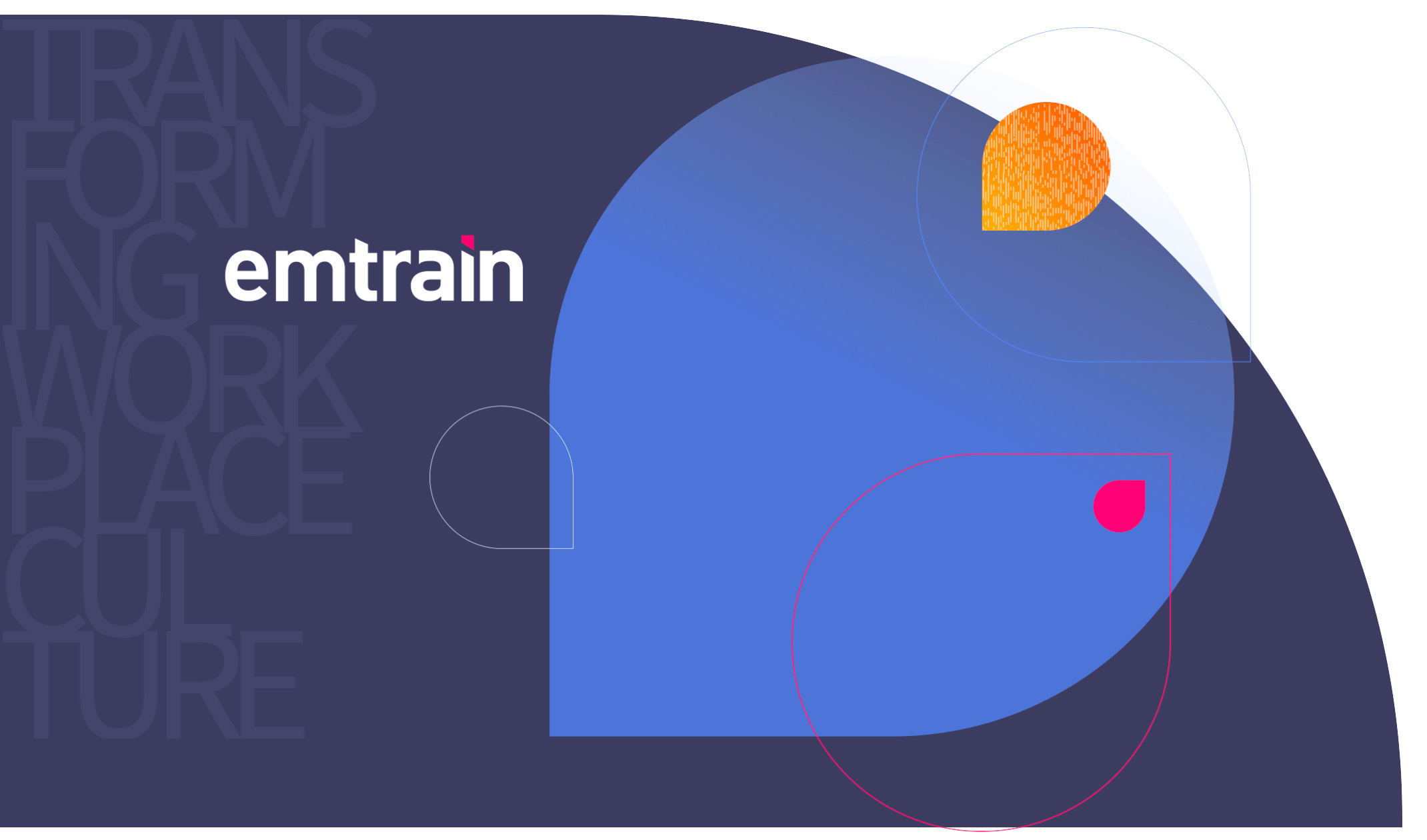 Creating and Sustaining 
The Drama-Free Workplace


Patti Perez


October 2, 2019
THE HIGH COST OF DRAMA

Turnover
Lower productivity and morale (poisoning of well, constant talk)
Loss of opportunity to resolve conflicts early (more cheaply)
Legal costs
Talent acquisition/management disruption (especially bad for D&I efforts)
Reputational damage
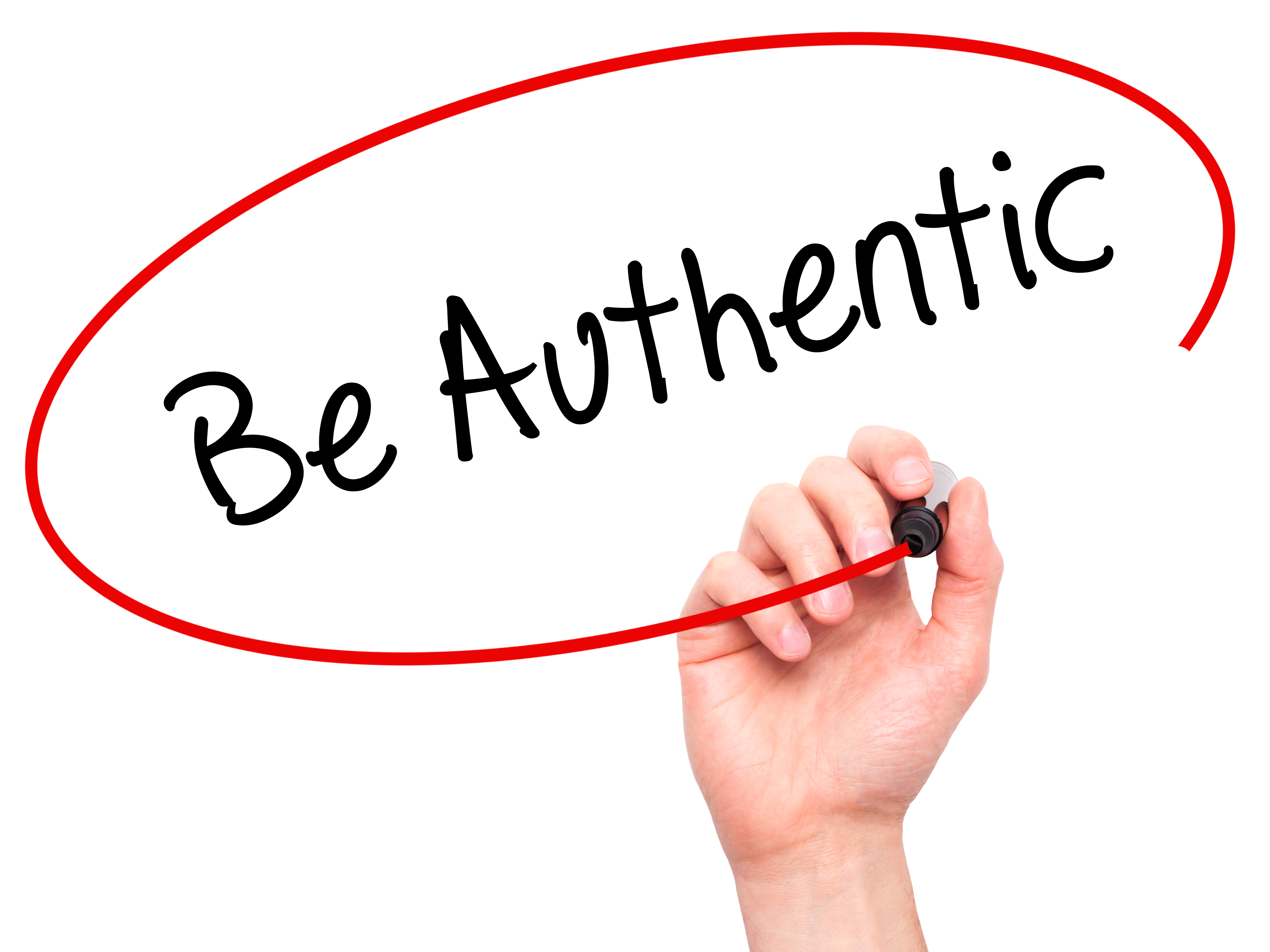 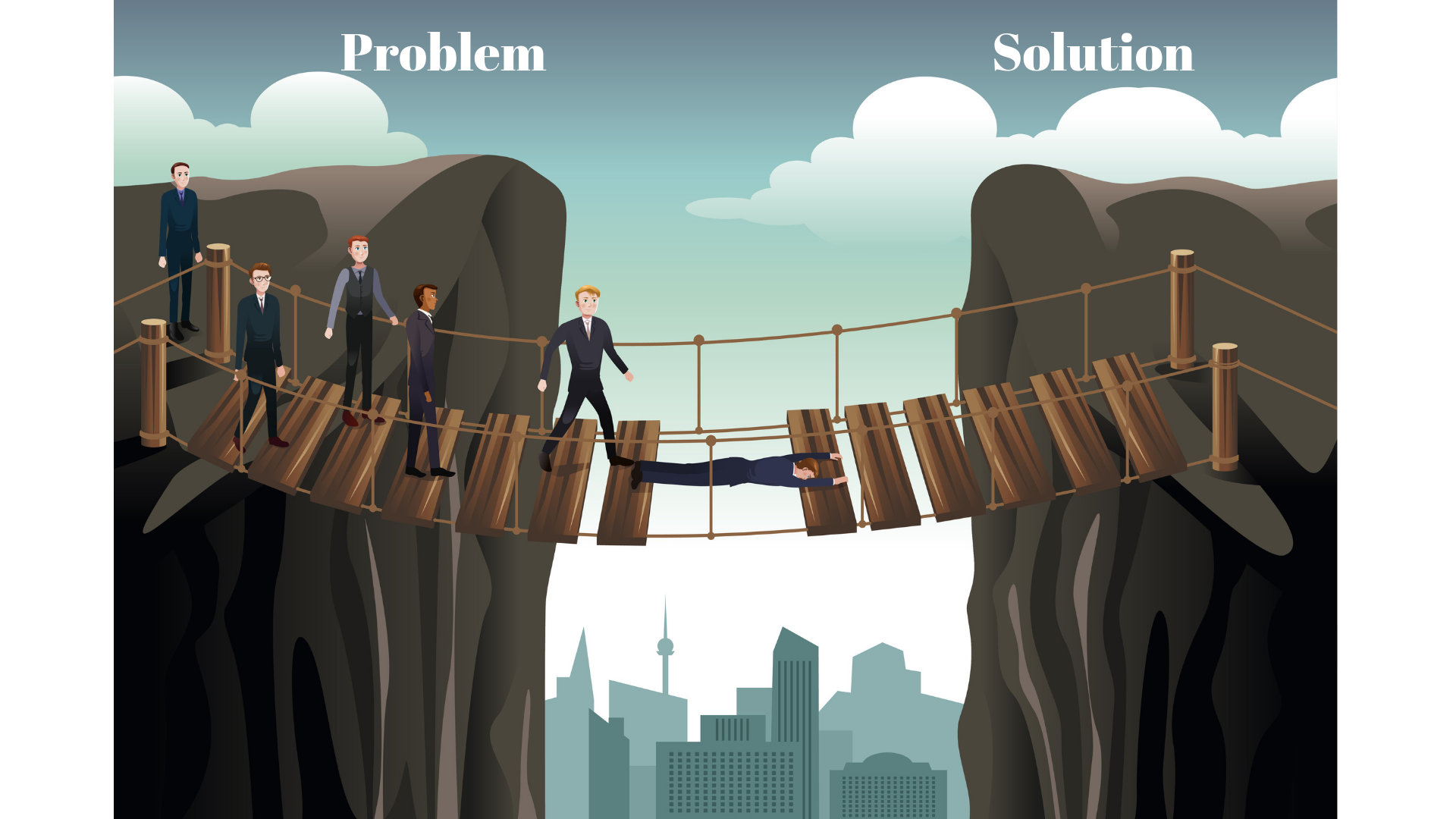 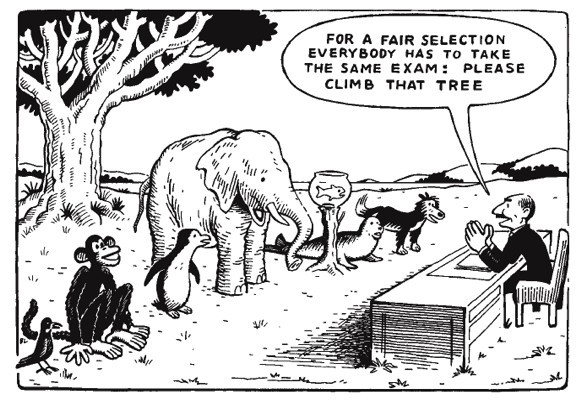 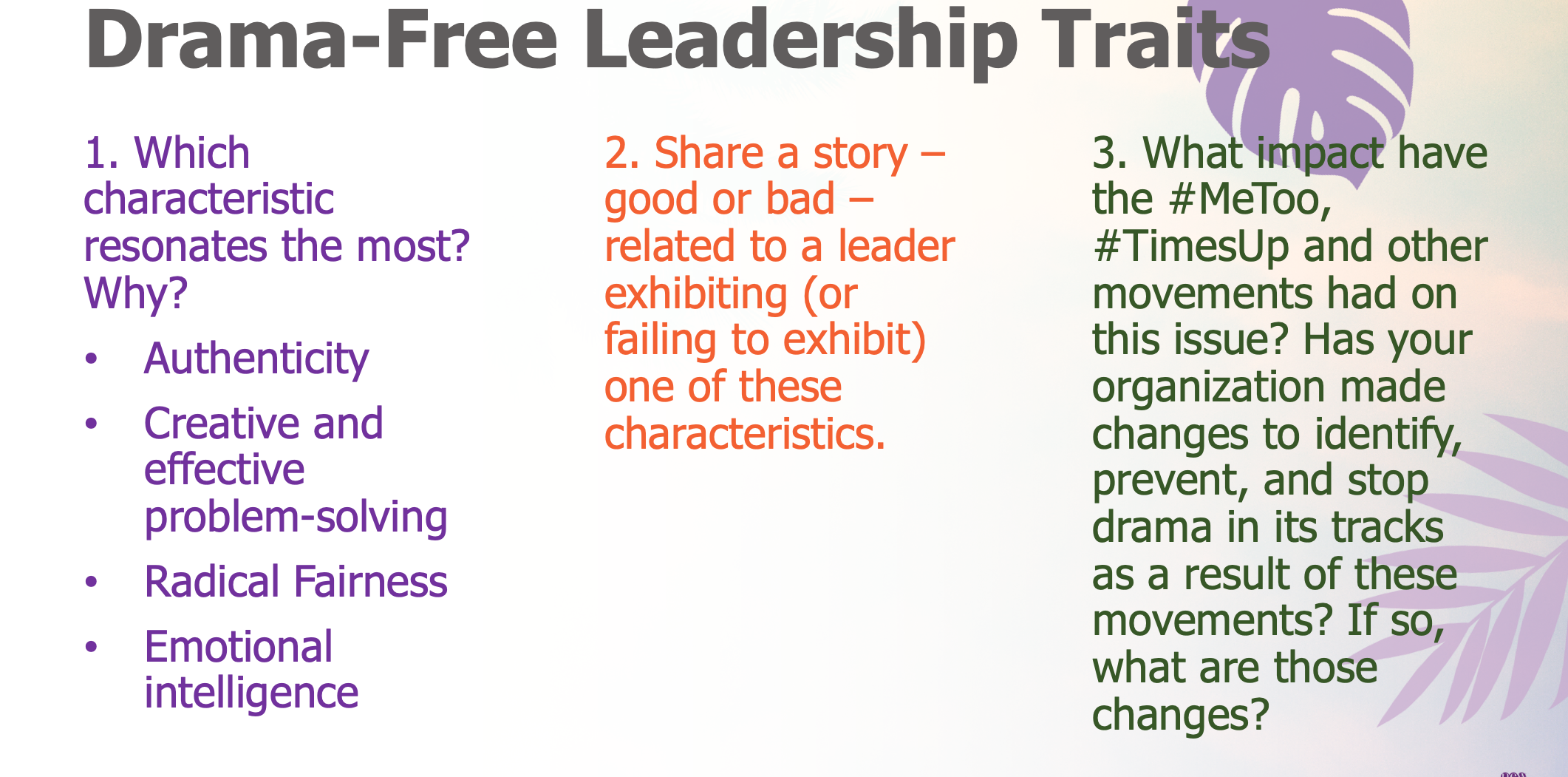 SO WHAT?

Bias/Diversity/Inclusion/Belonging/Equity: Authenticity and Fairness
Forward-looking/innovative problem-solving: GenZ, Accommodations